Kakovost na področju vzgoje in izobraževanja
dr. Maja Makovec Brenčič,
ministrica
Družba znanja
usklajenost o potrebi po politikah in sistemih, usmerjenih na zagotavljanje in krepitev kakovosti v izobraževanju
Zakaj kakovost ?
avtonomija
pravičnost in učinkovitost izobraževalnih sistemov
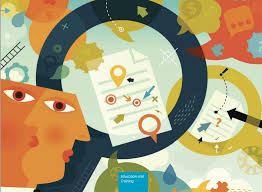 na podatkih temelječe politike
zaupanje
Nacionalni dokumenti
Bela knjiga o vzgoji in izobraževanju v Republiki Sloveniji (2011)
Strategija razvoja Slovenije (2005)
Strategija vseživljenjskosti učenja v Sloveniji (2007)
Nacionalni program reform za doseganje ciljev Lizbonske strategije (2005)
Operativni program razvoja človeških virov za obdobje 2000–2013
Operativni program za izvajanje evropske kohezijske politike v obdobju 2014-2020
Različnost sistemov (modelov)
Ogledalo (1999 – 2001)
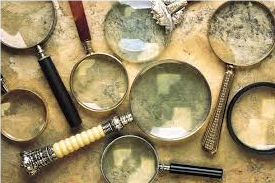 POKI (1999 – danes)
Mreža učečih se šol (1998)
Modro oko (2001 – 2002)
Zasnova in uvedba sistema ugotavljanja in zagotavljanja kakovosti vzgojno-izobraževalnih organizacij (2008 – 2014)
Ugotavljanje in zagotavljanje kakovosti predšolske vzgoje v  vrtcu (2000 – 2002)
SIQ, Urad za meroslovje, Slovenska fundacija za poslovno odličnost
Projekt ugotavljanja in zagotavljanja kakovosti (2003)
Evalvacija ni končni cilj…..
……temveč  orodje za izboljšanje izobraževalnih politik ter izvajanja vzgojno-izobraževalnega procesa
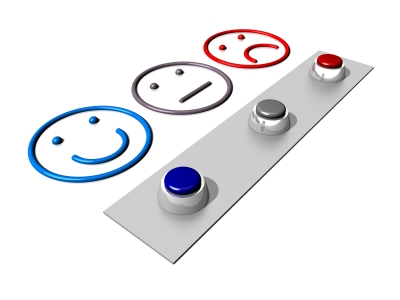 Cilji zasnove nacionalnega okvira
ohranjanje kakovosti, kjer je dosežena
uvajanje enotnejšega sistema
doseganje kakovosti, kjer je prenizka
vzgojnoizobraževalna organizacija in izobraževalni sistem
samoevalvacija
Načela zagotavljanja kakovosti
celovitost
strokovna avtonomnost
razvoj in kultura učenja
preglednost
odgovornost
načrtnost in metodološka zasnovanost
prepoved rangiranja vrtcev in šol
prožnost
varovanje podatkov
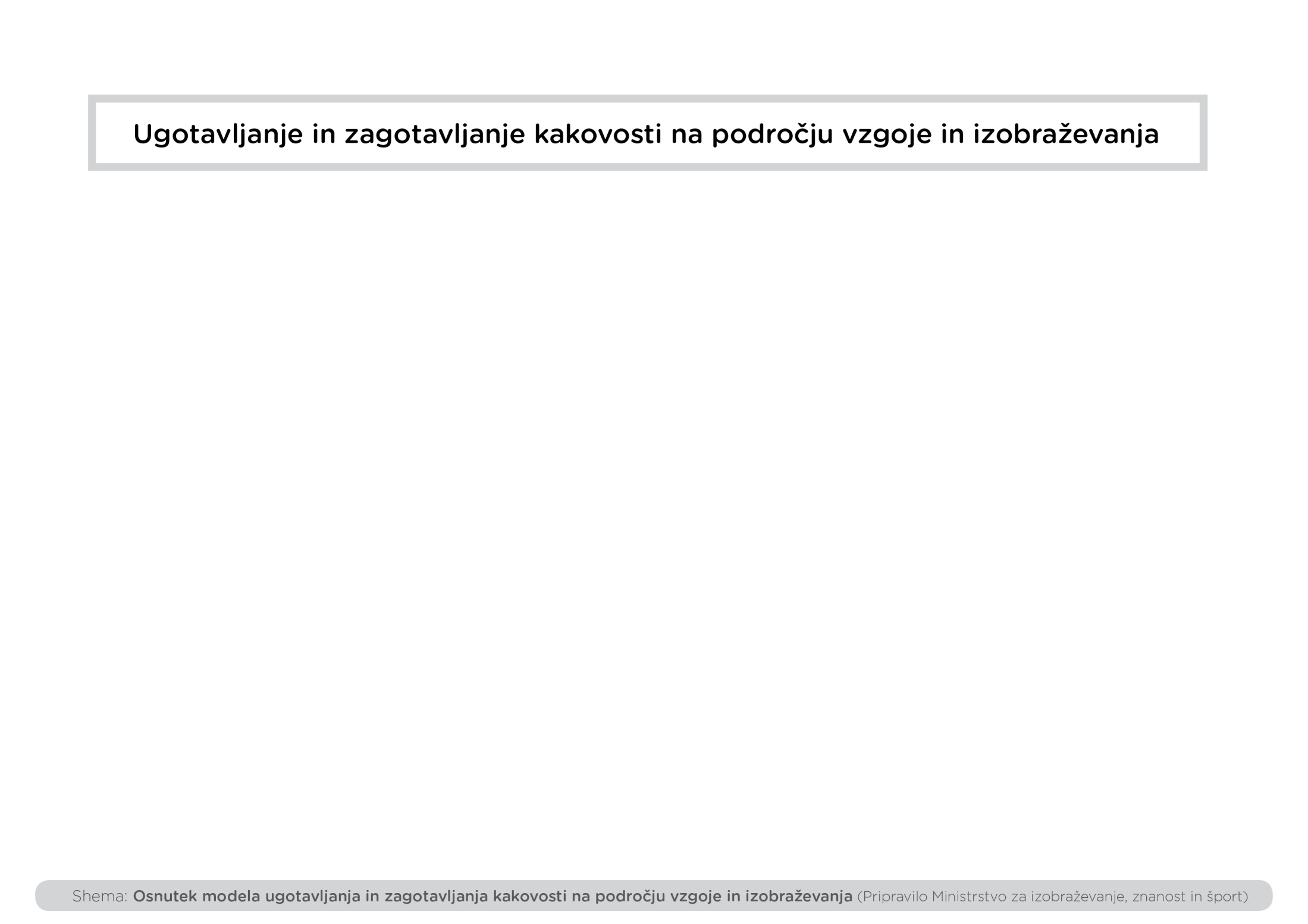 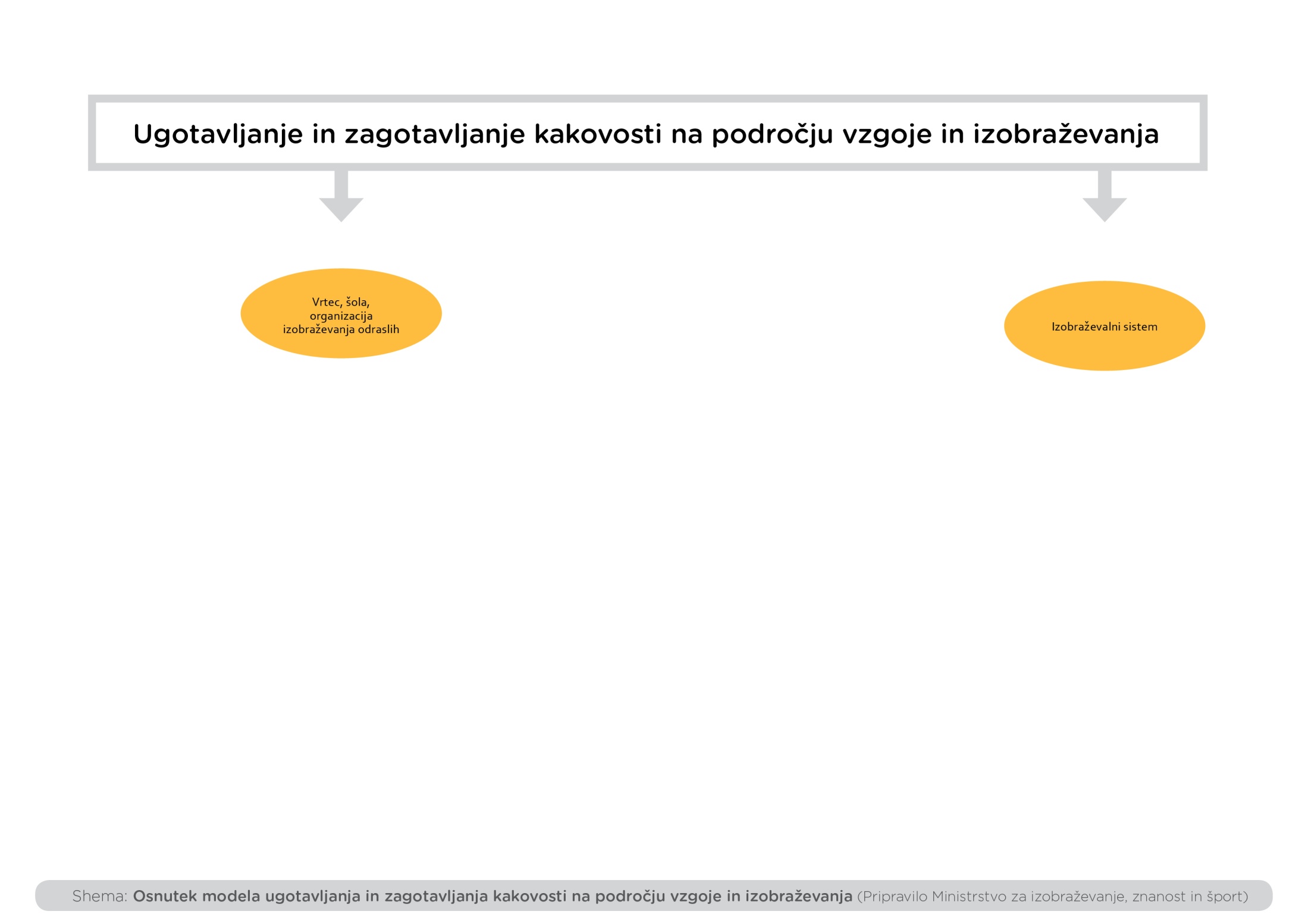 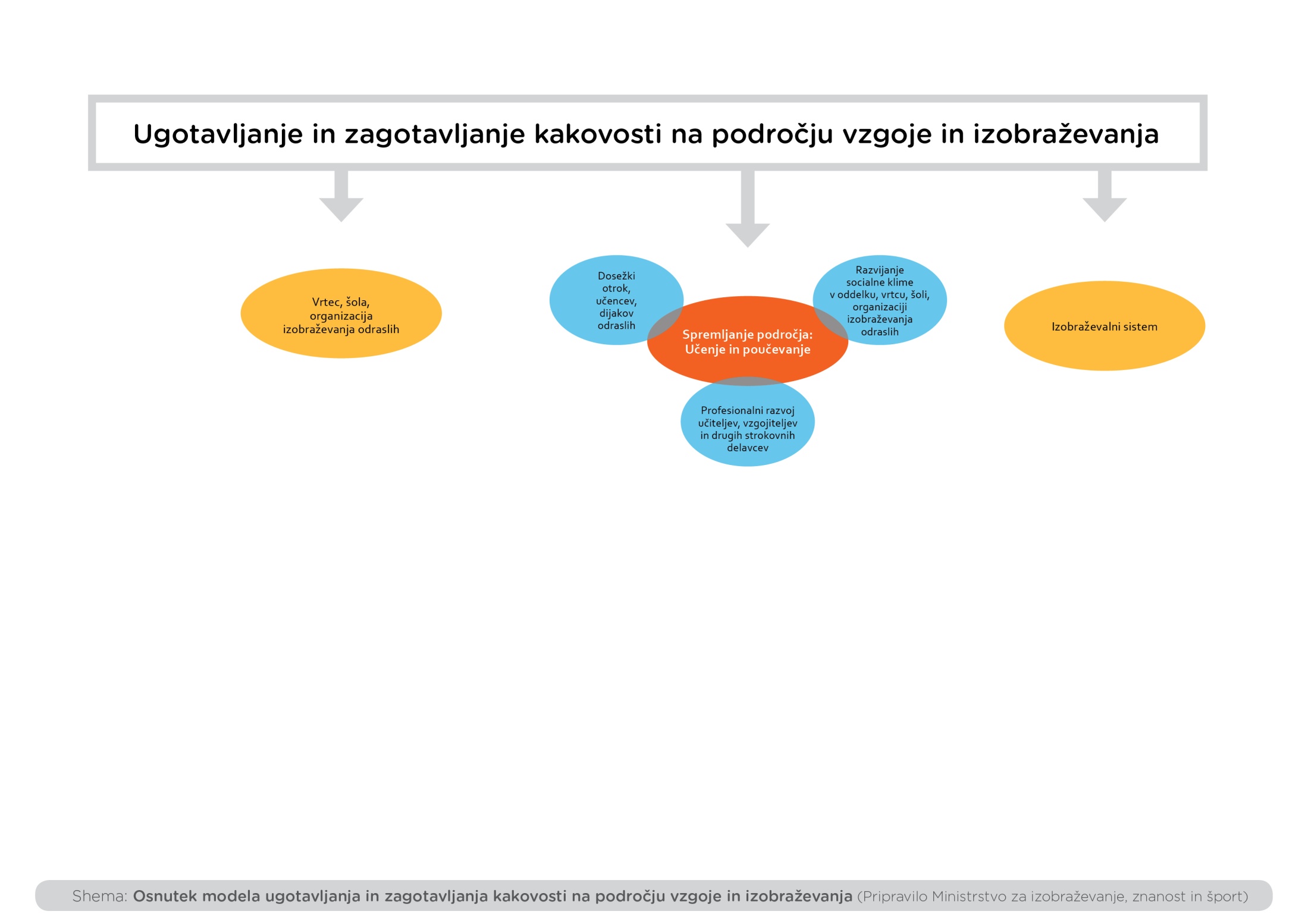 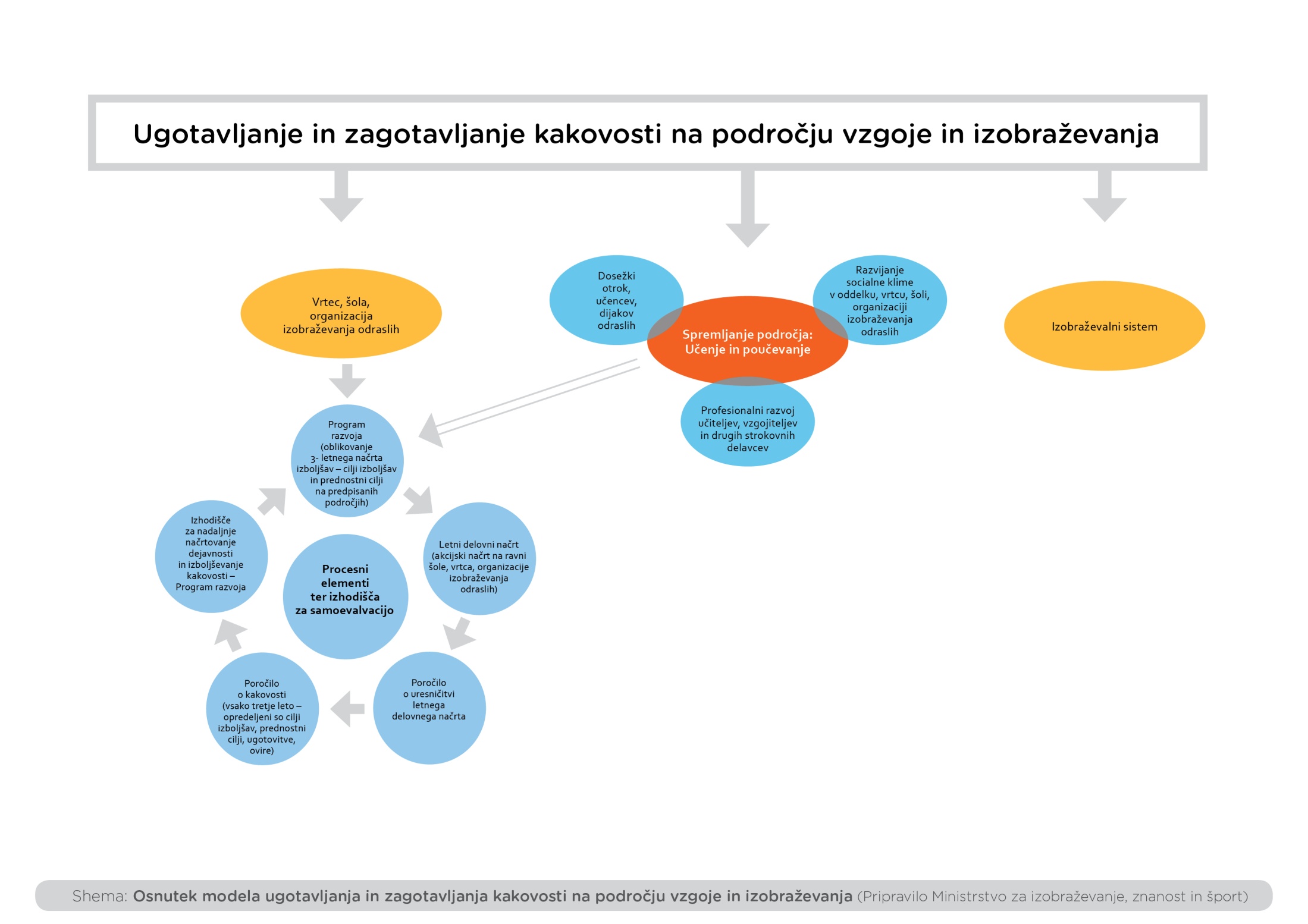 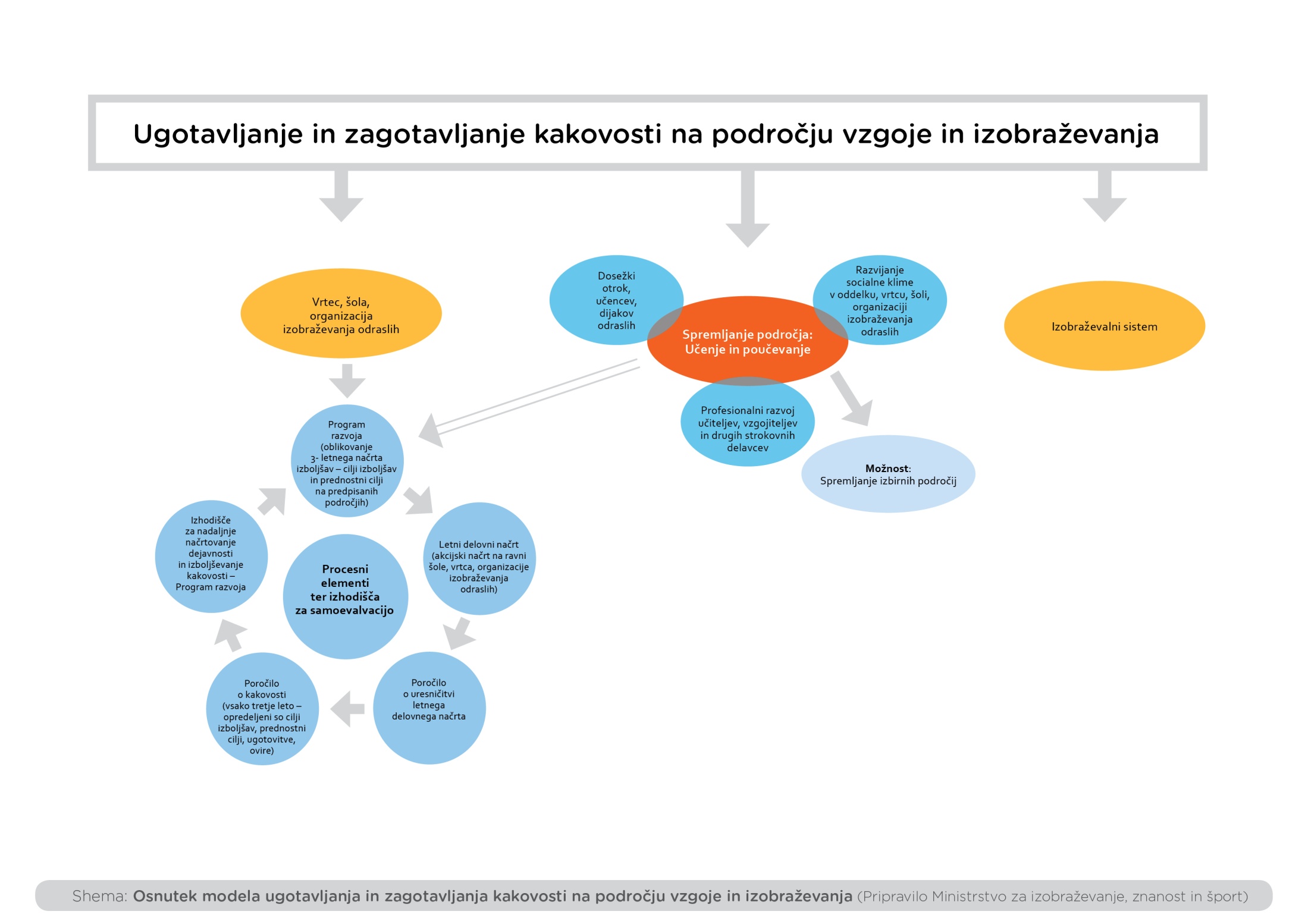 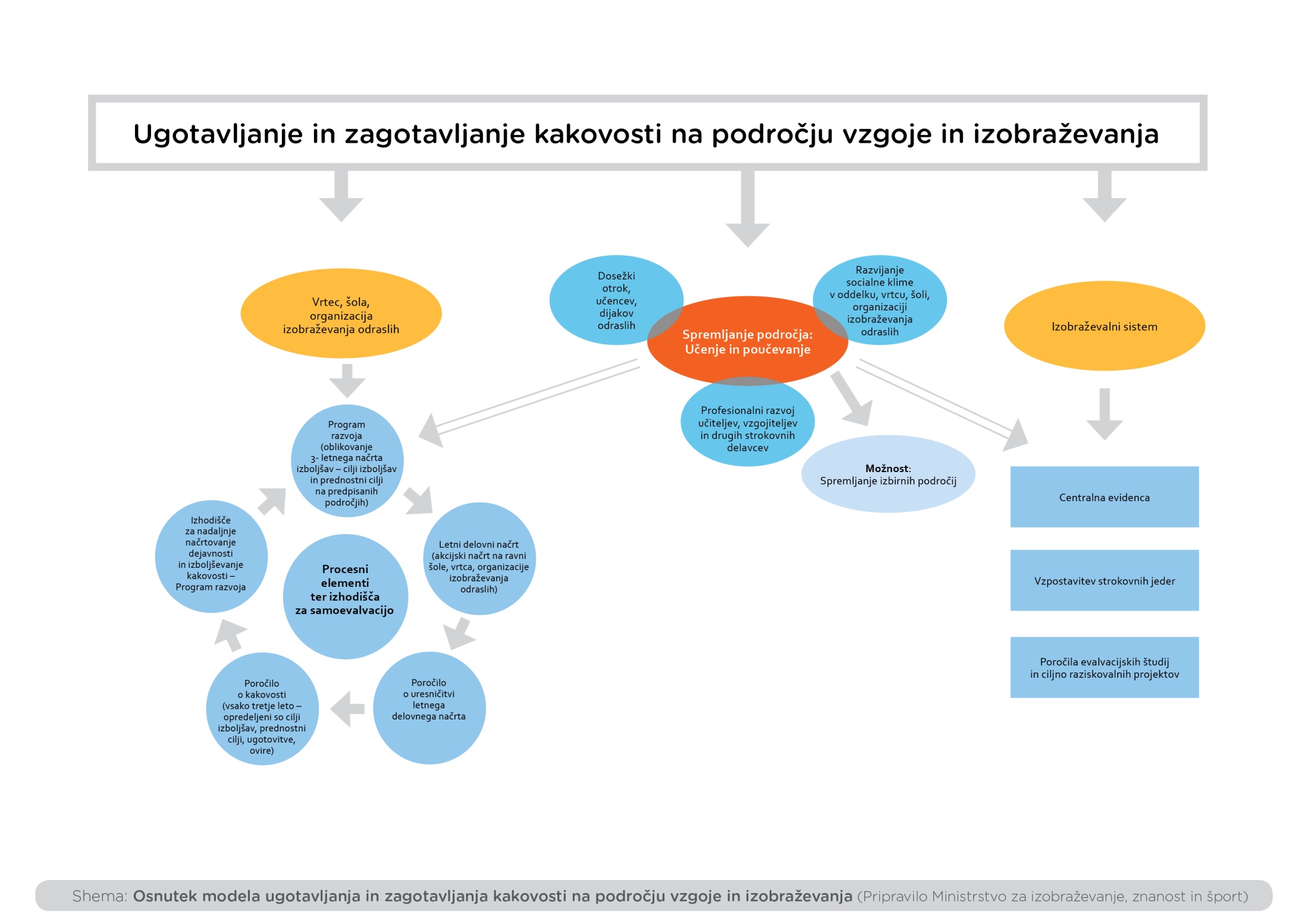 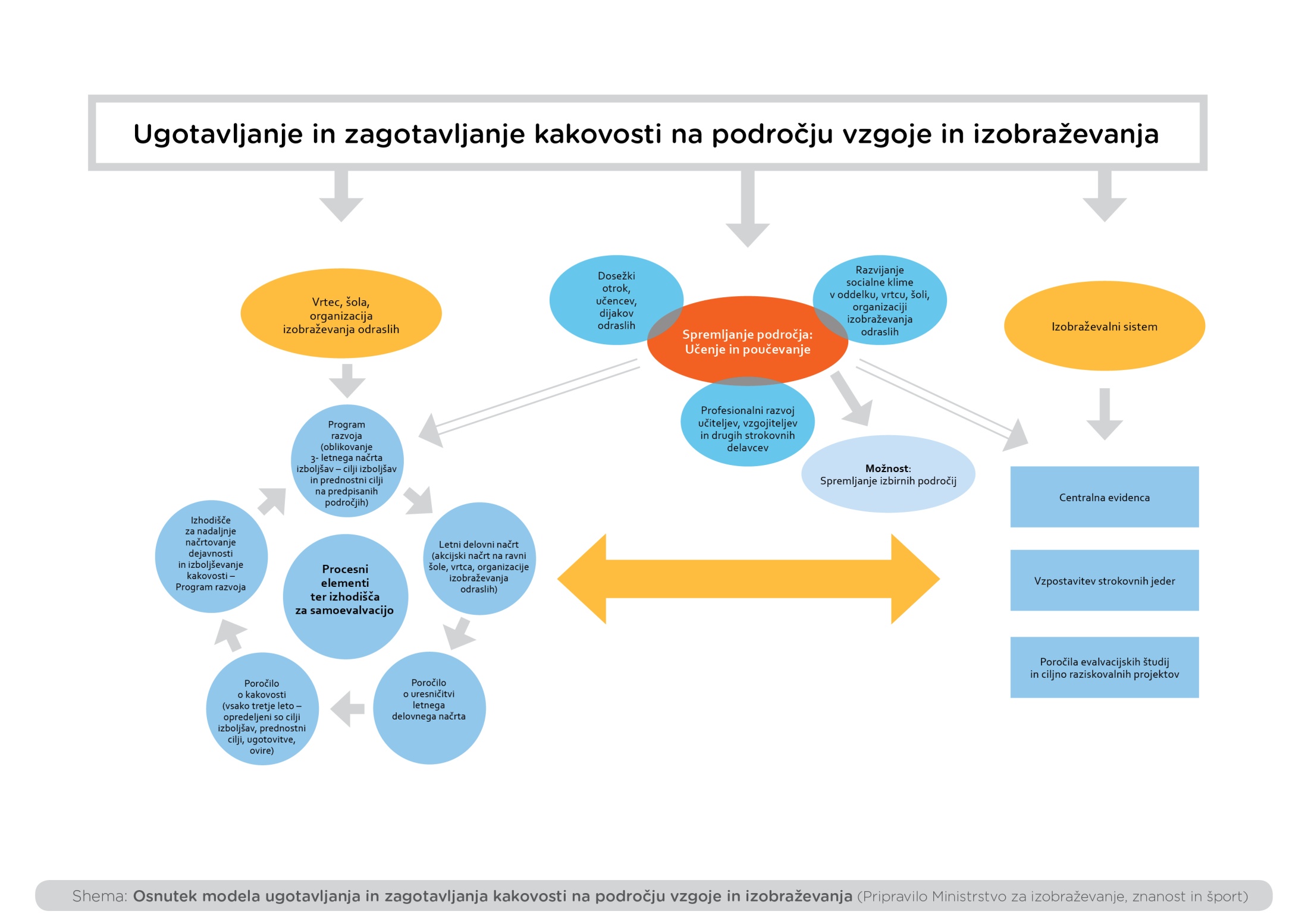 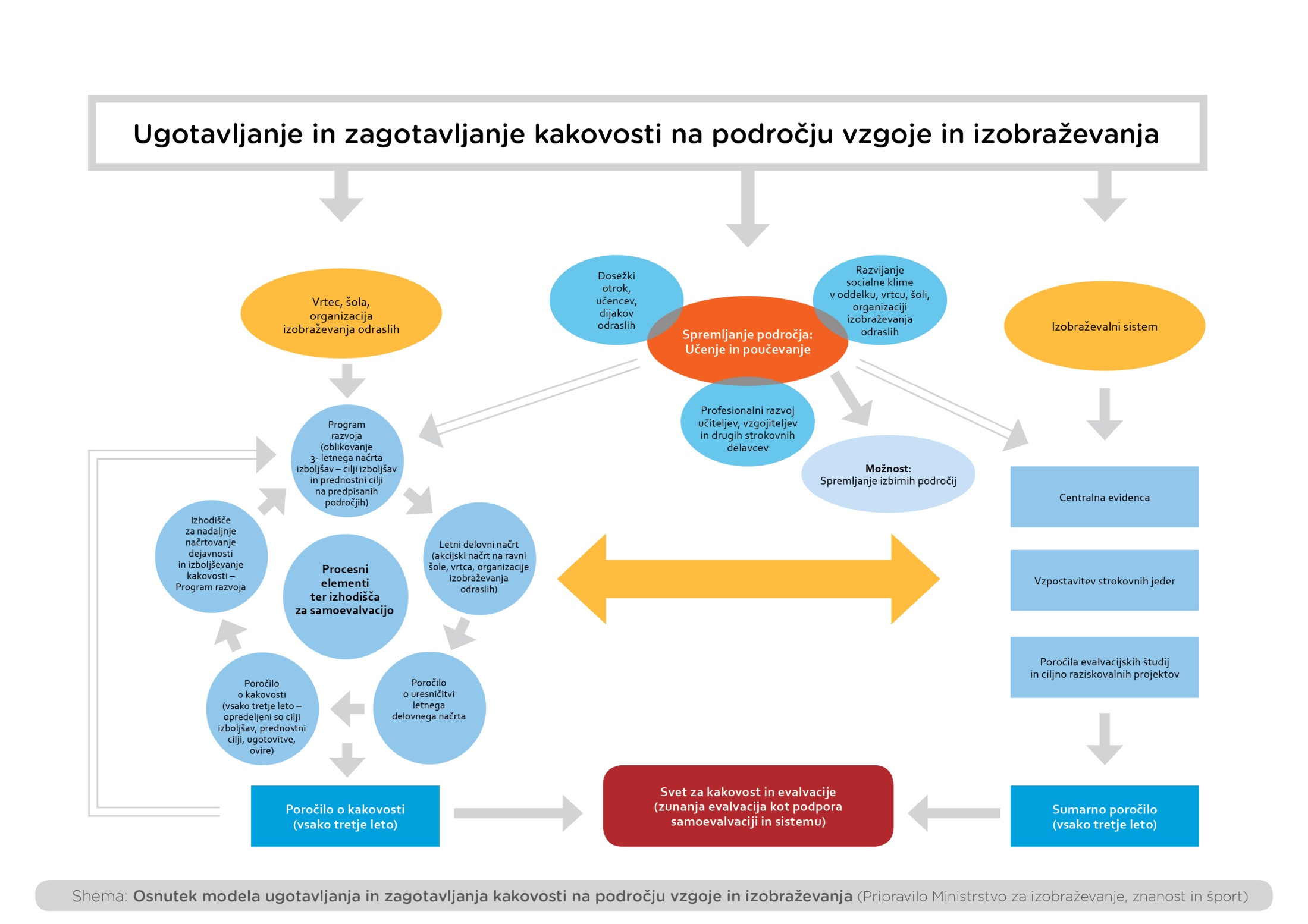 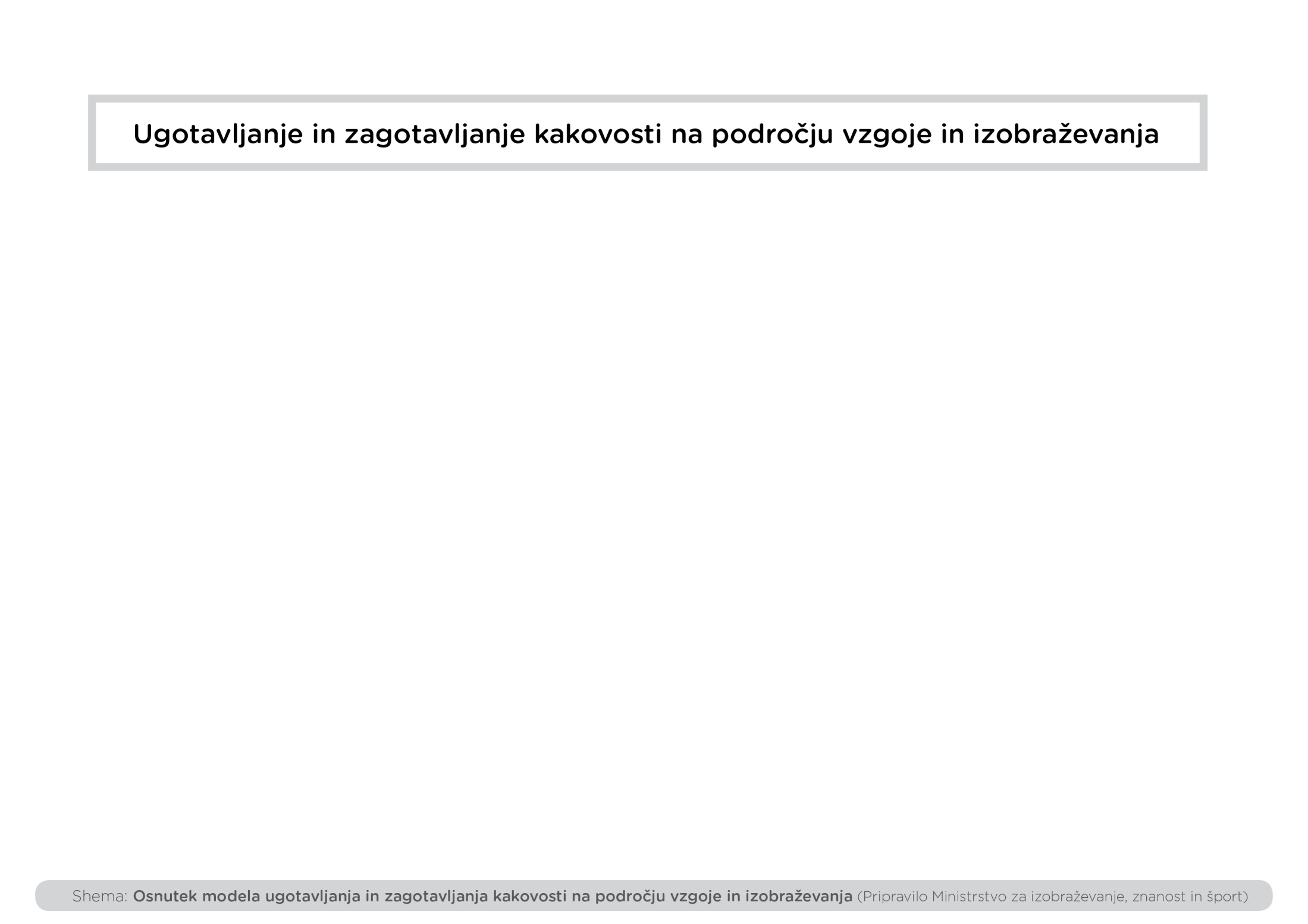 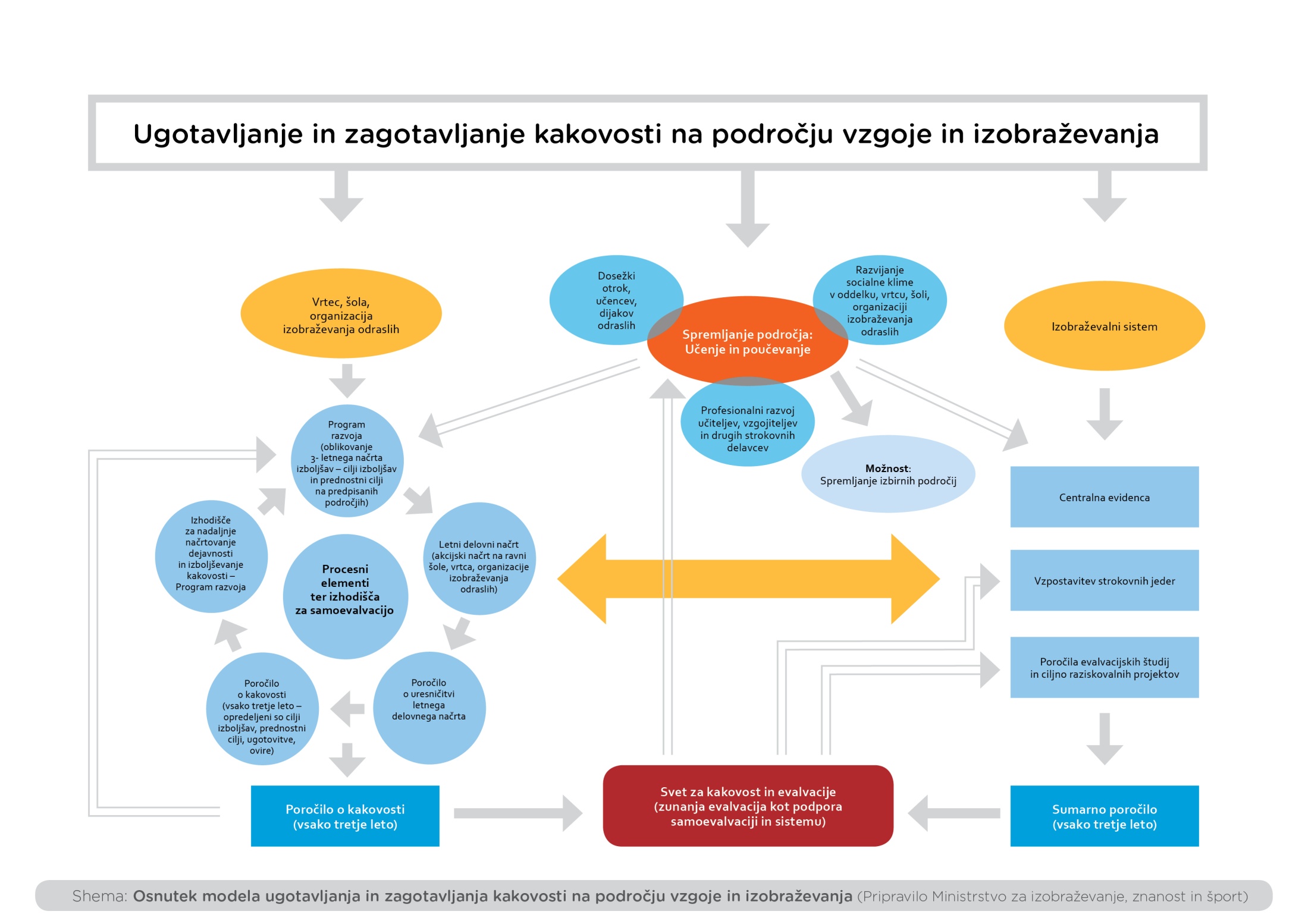 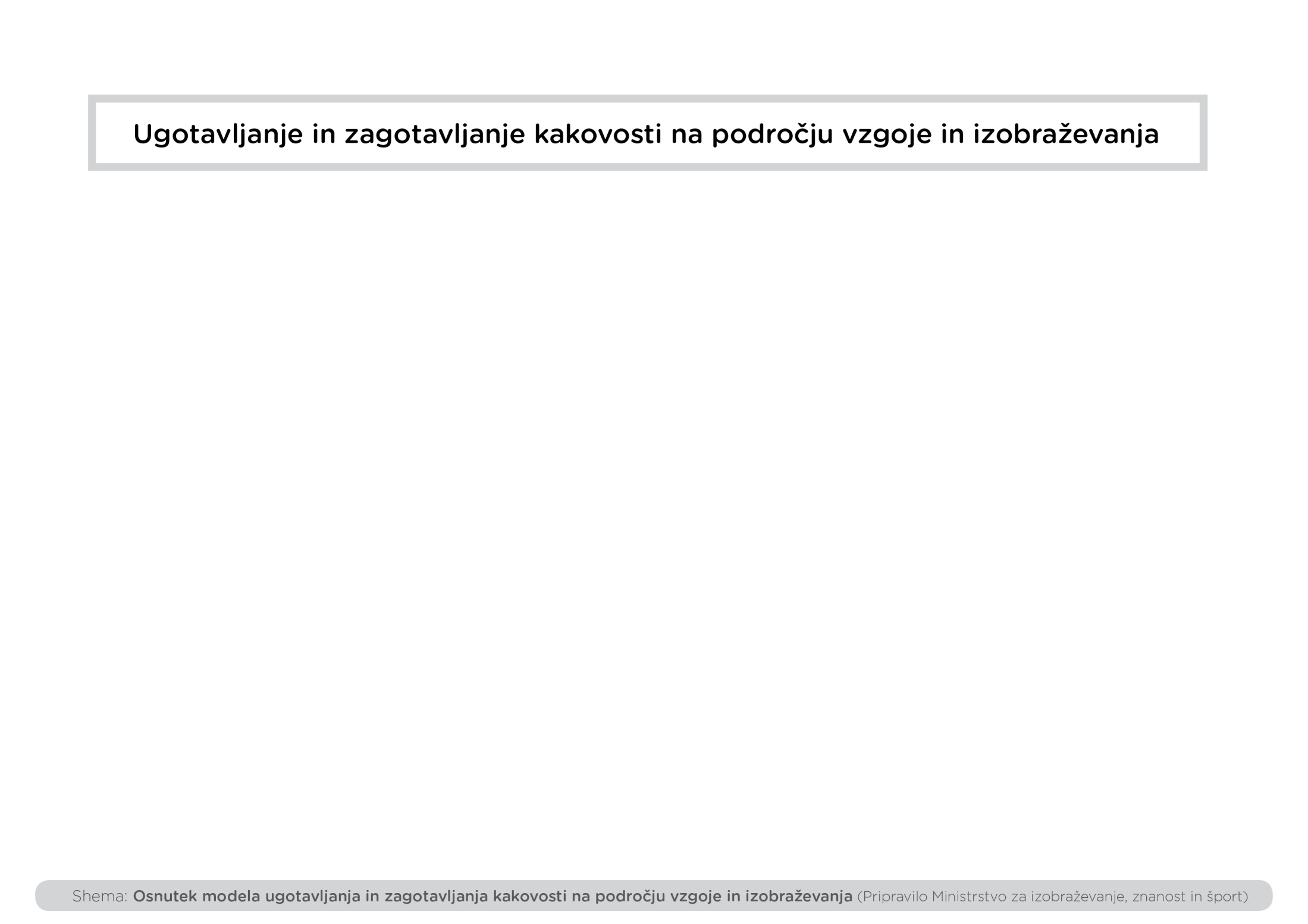 Hvala!